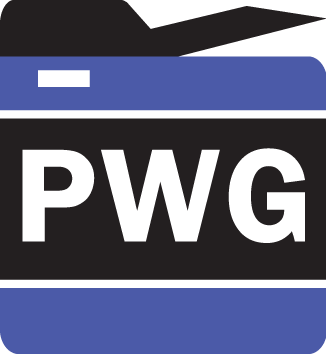 The Printer Working Group
Imaging Device Security
February 5, 2015
Xerox
El Segundo CA
Copyright © 2015 The Printer Working Group. All rights reserved.
1
1
Agenda
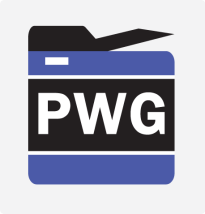 Copyright © 2015 The Printer Working Group. All rights reserved.
2
2
Intellectual Property Policy
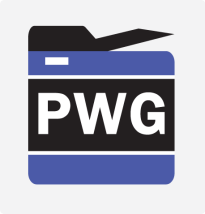 “This meeting is conducted under the rules of the PWG IP policy”.  
Refer to the IP statements in the plenary slides
If you don’t agree, The El Camino College Art Gallery is presenting: BEAUTIFUL PLANET, celebrating the natural world in a multiplicity of art media
Copyright © 2015 The Printer Working Group. All rights reserved.
3
3
Officers
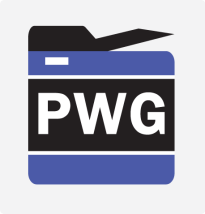 Chair:
Joe Murdock (Sharp Labs)
Vice-Chair:
Alan Sukert (Xerox)
Secretary:
Alan Sukert (Xerox)
Document Editors:
Ira McDonald (High North): HCD-TNC
                                            IDS-Model
Joe Murdock (Sharp Labs):  HCD-Remediation
                                            IDS-Model
                                            IDS-IAA
Alan Sukert (Xerox): 	     IDS-IAA
Copyright © 2015 The Printer Working Group. All rights reserved.
4
4
Document Status
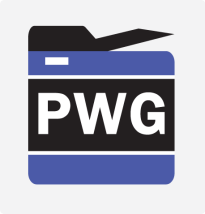 Approved Documents
Updated IDS Charter 
ftp://ftp.pwg.org/pub/pwg/ids/charter/ch-ids-charter-20150122.pdf 
Active Documents
HCD-TNC Binding (Prototype)
Reopened for revision to use TNC “batch” headers
ftp://ftp.pwg.org/pub/pwg/ids/wd/wd-idstnc10-20140508.pdf
IDS-Model (Interim)
Define core IDS security model and integrate into SM3
Security Actors, Objects, Roles and Types
Define Security Ticket XML Schema
Define Security operations (WSDL)
ftp://ftp.pwg.org/pub/pwg/ids/wd/wd-ids-model10-20150202.pdf 
IDS-IAA (Interim)
Phase 1 - Subset version to address Actor an Object privileges and permissions
ftp://ftp.pwg.org/pub/pwg/ids/wd/wd-ids-iaa10-20150201.pdf
Copyright © 2015 The Printer Working Group. All rights reserved.
5
5
Document Status
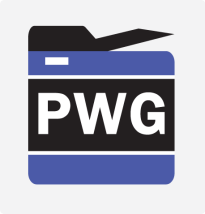 Pending Documents

IDS Health Remediation (Interim)
ftp://ftp.pwg.org/pub/pwg/ids/wd/wd-ids-remediation10-20100930.pdf
Copyright © 2015 The Printer Working Group. All rights reserved.
6
6
Common Criteria Update
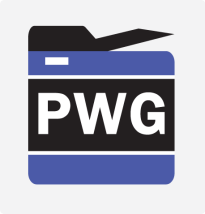 NIAP/IPA “Standard Protection Profile” draft 0.9.1
A major and largely complete SPP draft was posted January 16
Most of the changes are to cut NIAP SWFDE requirements and paste some FDE EE and AA cPP requirements.
There were also some restructuring and corrections following a somewhat prematurely convened NIAP Consistency Review.
https://ccusersforum.onlyoffice.com/products/files/doceditor.aspx?fileid=4164532
A two week industry comment period was announced. Deadline for comments: January 30. https://ccusersforum.onlyoffice.com/products/projects/messages.aspx?prjID=239468&id=280691
Copyright © 2015 The Printer Working Group. All rights reserved.
7
7
Common Criteria Update (2)
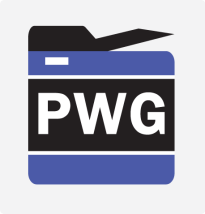 Meetings
NIAP held a TC teleconference on January 21 to walk through the draft
IPA held a similar teleconference in Japan on January 22
Five two-hour TC teleconferences were scheduled last week. Summaries of each are posted as comments to the teleconference announcement: https://ccusersforum.onlyoffice.com/products/projects/messages.aspx?prjID=239468&id=280920#comments
Copyright © 2015 The Printer Working Group. All rights reserved.
8
8
Common Criteria Update (3)
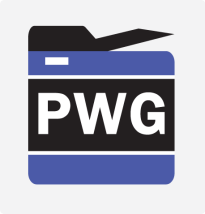 Comments
More than 250 comments were posted in the past two weeks.
About 75 comments were still open from draft 0.9 and earlier, so there are about 325 open comments (of 675 total).
There is a master list in this folder: https://ccusersforum.onlyoffice.com/products/projects/tmdocs.aspx?prjID=239468#1024761
Copyright © 2015 The Printer Working Group. All rights reserved.
9
9
Common Criteria Update (4)
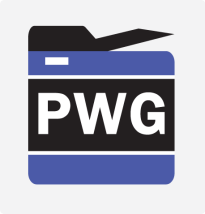 Next steps
NIAP and IPA will review comments on Tuesday February 3.
NIAP is planning to hold a teleconference with industry for further comment review on Friday February 6.
A new draft might be prepared during the week of February 9, which would be made available for review on February 16.

Concerns
It’s 200 pages (!)
Short time period for industry review
No comments from labs during the recent comment period?
Pressure to publish
Copyright © 2015 The Printer Working Group. All rights reserved.
10
10
Document Review
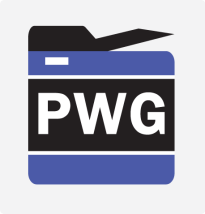 IDS-Model (Interim)
ftp://ftp.pwg.org/pub/pwg/ids/wd/wd-ids-model10-20150202.pdf 
ftp://ftp.pwg.org/pub/pwg/ids/wd/wd-ids-model10-20150202-rev.pdf 

IDS-IAA (Interim)
ftp://ftp.pwg.org/pub/pwg/ids/wd/wd-ids-iaa10-20150201.pdf
Copyright © 2015 The Printer Working Group. All rights reserved.
11
11
Future Activities
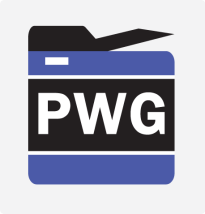 IDS TNC Binding
Reopened for revision to use TNC “batch” headers
IDS Model
Finalize Actor and Object roles
Complete documentation of SecurityTicket top-level elements
IDS Identification, Authentication and Authorization
Definition of core set of Policy Attributes
Harmonize with TCG TNC specifications
Define access control values 
MFP Technical Community - monitor progress of Protection Profile work
Resume IDS Health Remediation
Copyright © 2015 The Printer Working Group. All rights reserved.
12
12
Wrap Up
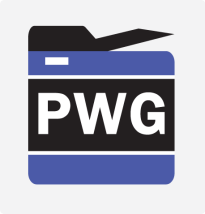 Review of new action items and open issues
IDS Conference Call schedule
Next IDS Conference Call February 16, 2014
Copyright © 2015 The Printer Working Group. All rights reserved.
13
13